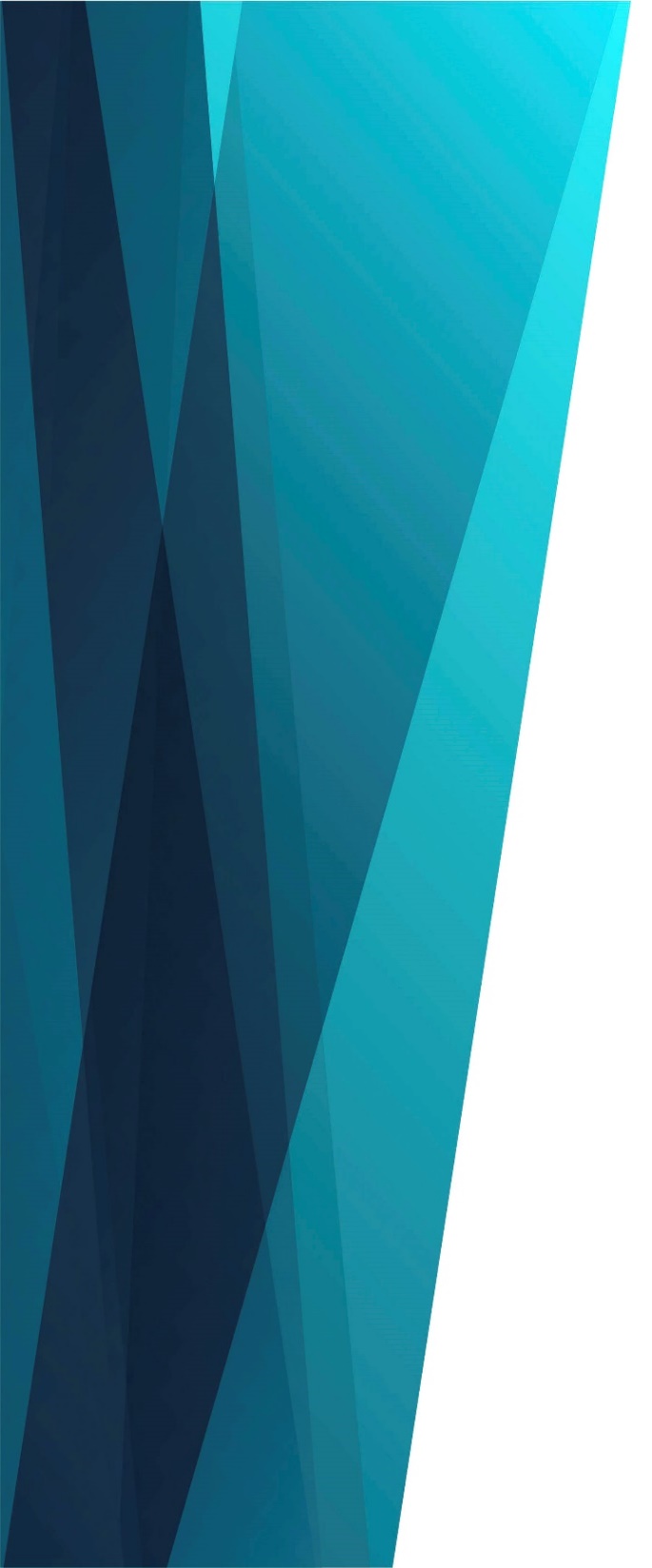 Божий Закон – откровенье любви
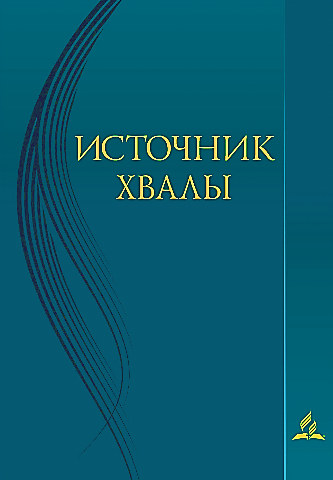 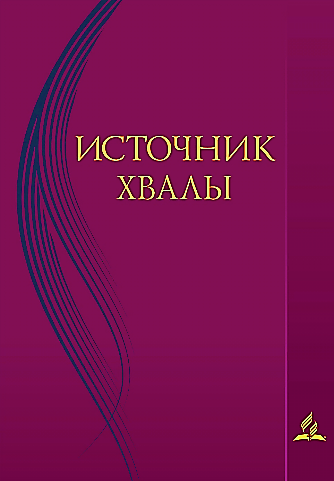 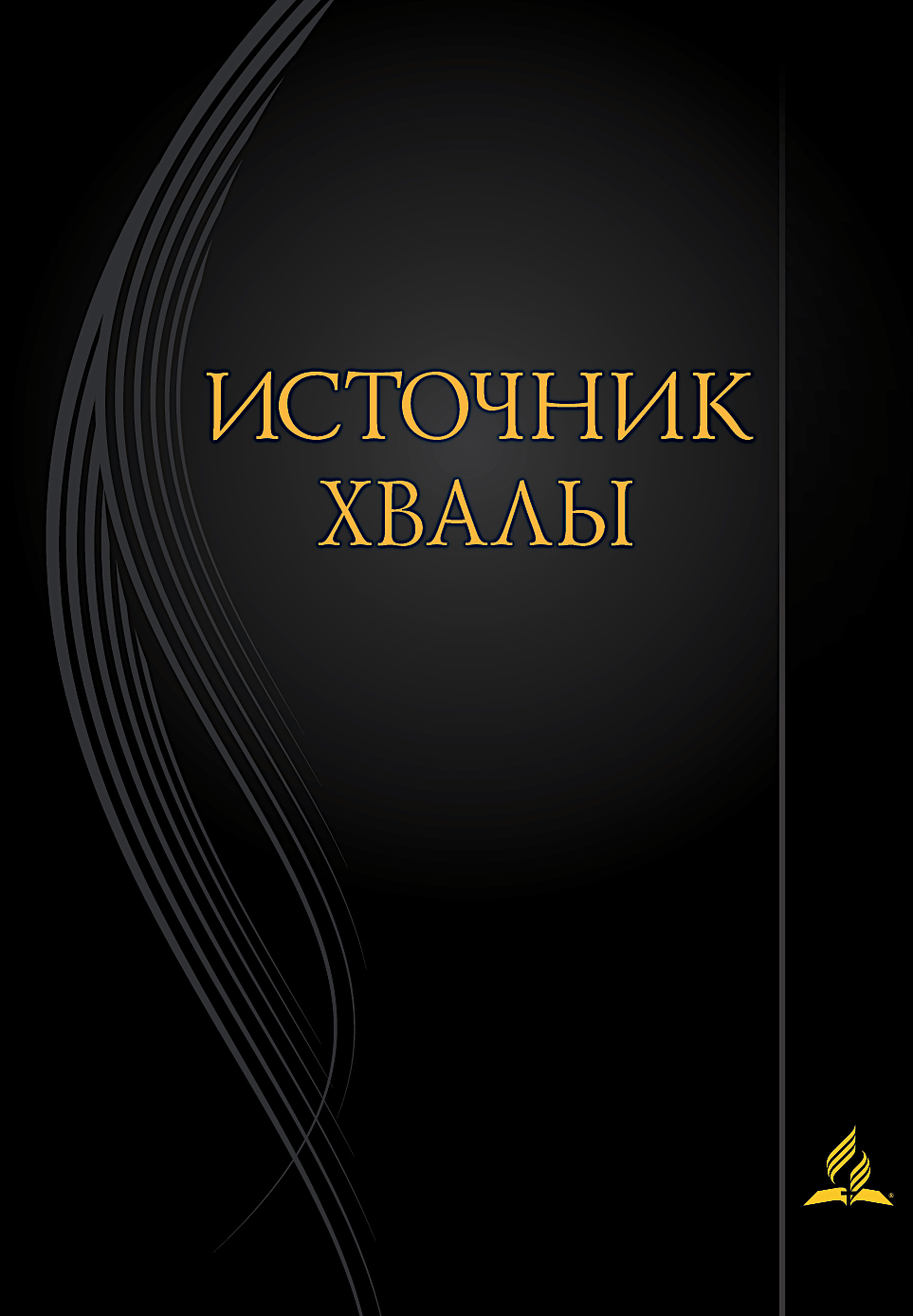 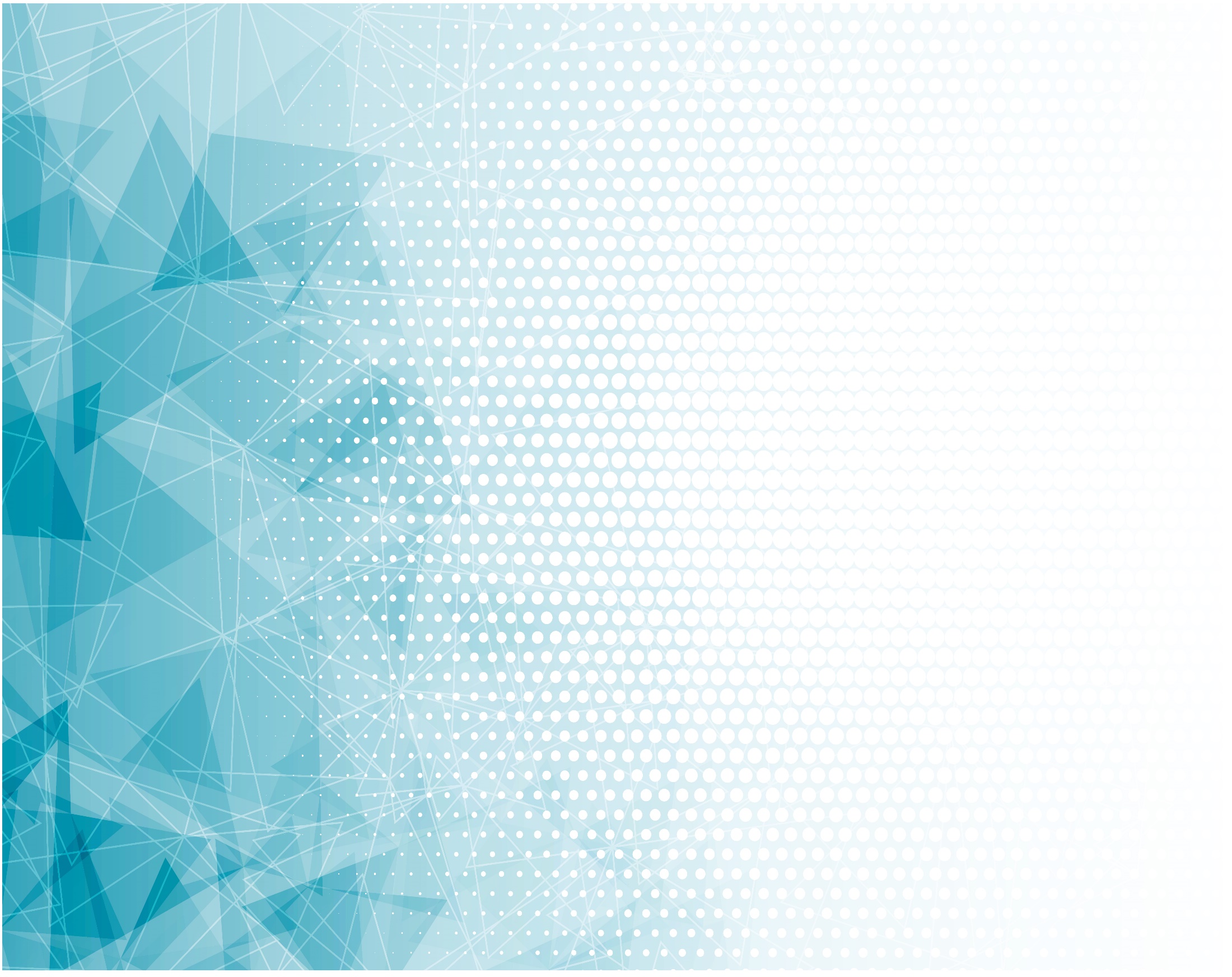 Божий Закон – Откровенье любви
Любит Господь 
Всех детей.
Нам повеленья 
Во благо даны;
Спеши их 
Исполнить скорей.
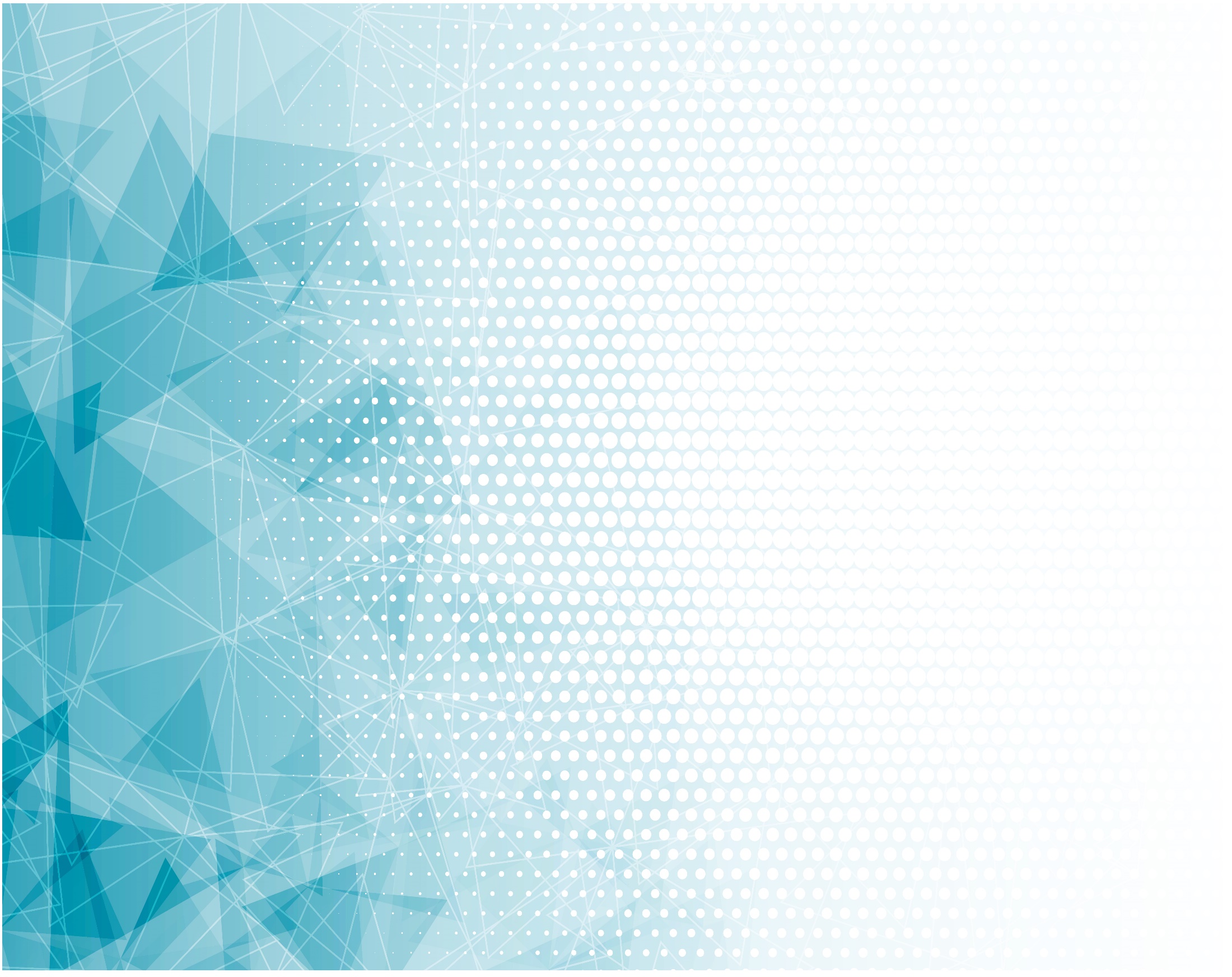 Припев:
Господа Бога 
Люби всей душой;
Всем разуменьем Своим – 
Так призывает 
Закон святой,
Ты ближним 
Любовь подари!
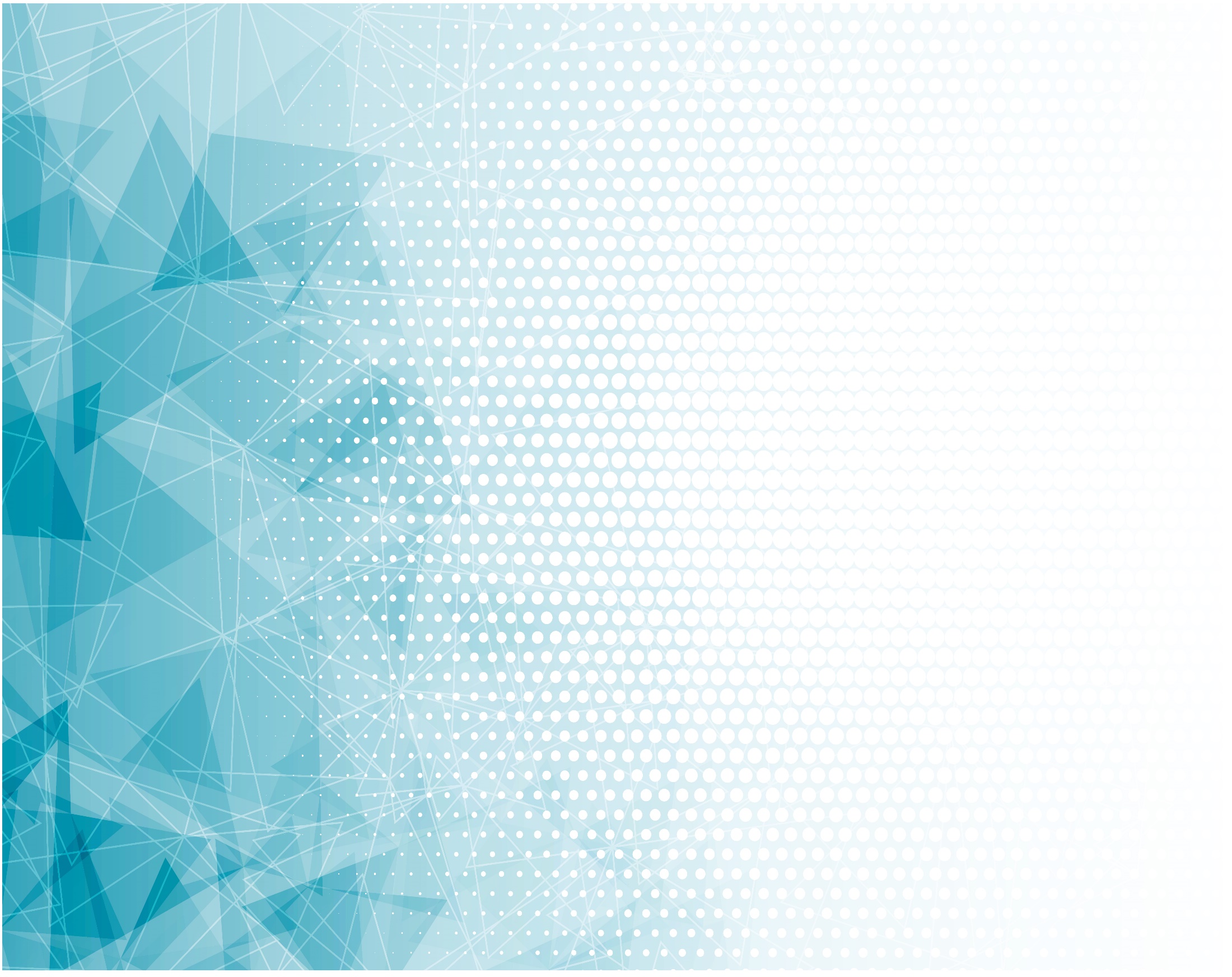 Заповедь Бога 
Светла и добра,
В сердце её сохраню.
Очень люблю 
Иисуса Христа,
И Словом 
Его я живу!
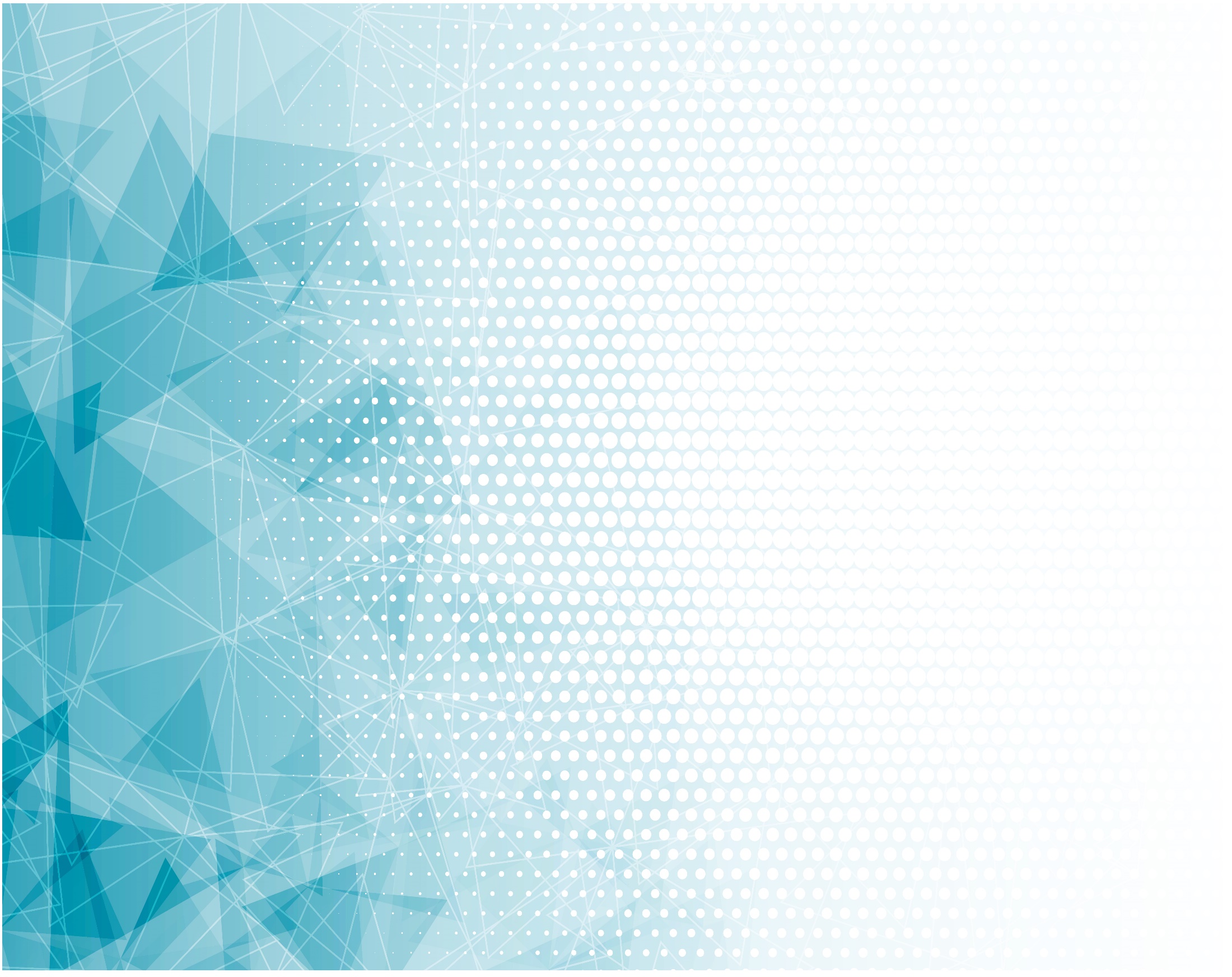 Припев:
Господа Бога 
Люби всей душой;
Всем разуменьем Своим – 
Так призывает 
Закон святой,
Ты ближним 
Любовь подари!